ماشین و تجهیزات بیهوشی
کپسول گازهای طبی
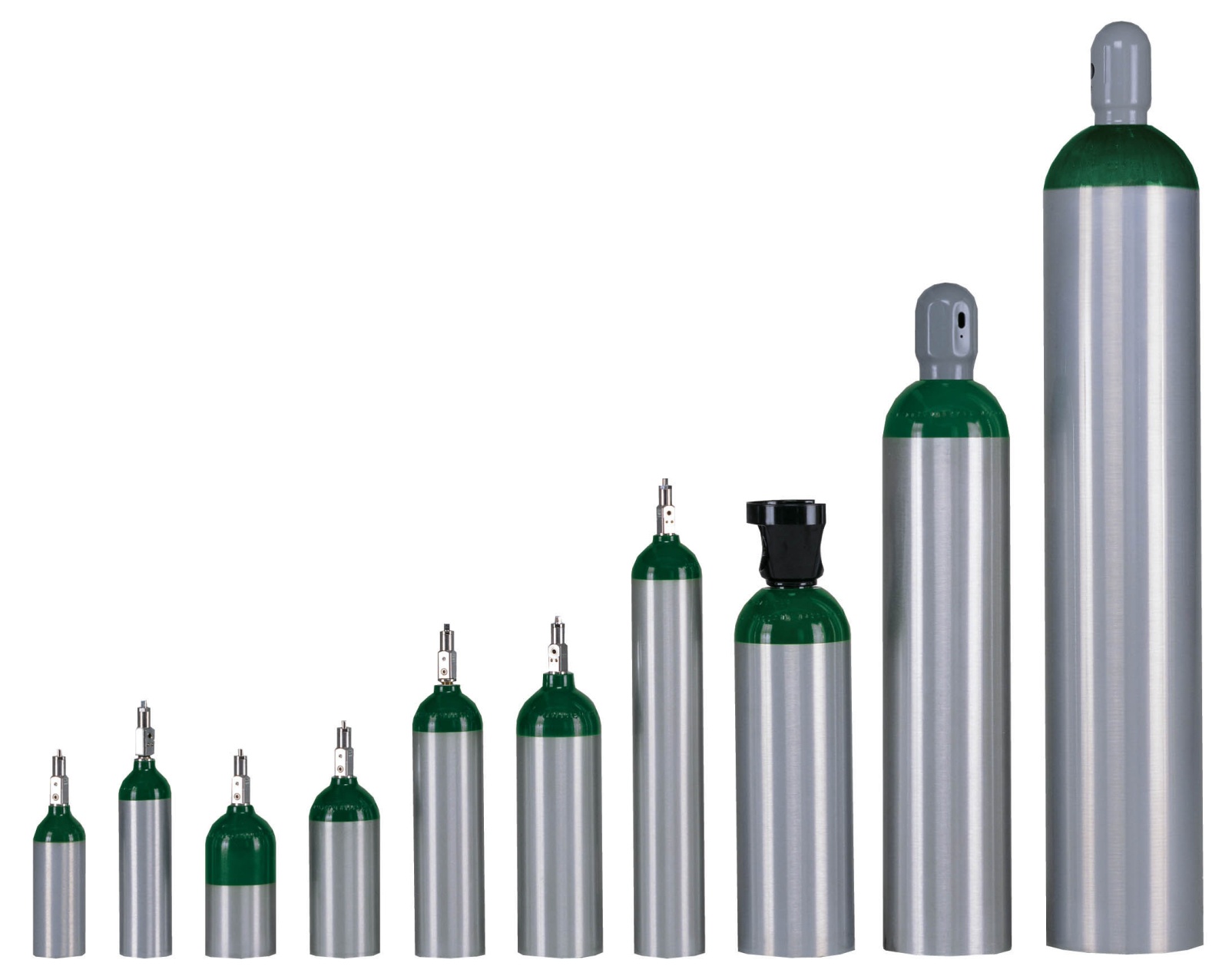 2
color
Oxygen = Green (US) or White (everywhere else)
Nitrous oxide = Blue


CHANNEL IN TELEGRAM:ANESTHLAND
Oxygen Cylinders
All of the cylinders when full are the same pressure of 2,000 psi.
Usually green or aluminum grey
D cylinder - 350 liters
E cylinders - 625 liters
M cylinders - 3,000 liters
G cylinders - 5,300 liters
H cylinders - 6,900 liters
دمای بحرانی
درجه سانتیگراد
اکسیژن           118.6-                    5 مگاپاسکال
                                                  (49.8 اتمسفر)
گازکربنیک       31.04                   اتمسفر72.8 pascal 
نایتروس          36.4                         71.5اتمسفر
اتانول               241                  62.18  اتمسفر
آب                 373.946            217.7 اتمسفر
سیلندرها
در دمای استاندارد گاز است یا مایع؟
آرگن                          سبز تیره
گازکربنیک                    خاکستری
کلر                               زرد
هلیوم                          قهوه ای
هیدروژن                      قرمز
اکسید نایتروس                 آبی  (مایع)
نیتروژن           سیاه (سابق در انگلستان خاکستری بود.)
اکسیژن            سفید(سابق در انگلستان،سیاه بود.)در امریکا سبز است.
سیلندرها
معمولاً نوع سیلندر گازهای طبی E است.
اکسیژن   2200PSI   120تا 150 اتمسفر-137Bar- سیلندرE ، 625 لیتر گنجایش دارد.معمولاً فشار سیلندر به 200PSI که برسد آنرا کنار می گذارند.
نایتروس 50 اتمسفر- 1590 لیتر حجم گاز در سیلندر
با کاهش فشارش می فهمیم بیست وپنج در صدش باقیمانده است.

A   کوچکترین و H بزگترین سیلندر است.
سیلندرها
وقتی فشار نایتروس در سیلندر رو به کاهش نباشد ، مقدار محتویات سیلندر چگونه حساب می شود؟
روی سیلندر وزن سیلندر خالی را نوشته اند.تفاوت وزن سیلندر خالی و سیلندر حاوی نایتروس مایع، مقدار وزن نایتروس موجود در سیلندر را به دست میدهد که اگر آنرا در عدد ثابت 500 ضرب کنیم بر حسب لیتر به دست 
می آید.
0/9 حجم سیلندر پر از این ماده، به صورت مایع و 0/1 حجم آن به صورت گاز است.
Average specific volume
=cylinder volume/
                             mass of liquid+mass of  vapour)
Filling ratio=
Mass of nitrous oxide/
                      Mass of water cylinder could hold
  = average density of the contents relative to water
که معمولاً برای نایتروس 0/67 است.
ویژگی سیلندرهای پر فشار
فولاد
استیل کربن ،استیل منگنزوآلیاژهای آلومینیوم
ضخامت سیلندر:از یک چهارم تا پنج شانزدهم اینچ



Telegram.me/ANESTHLAND
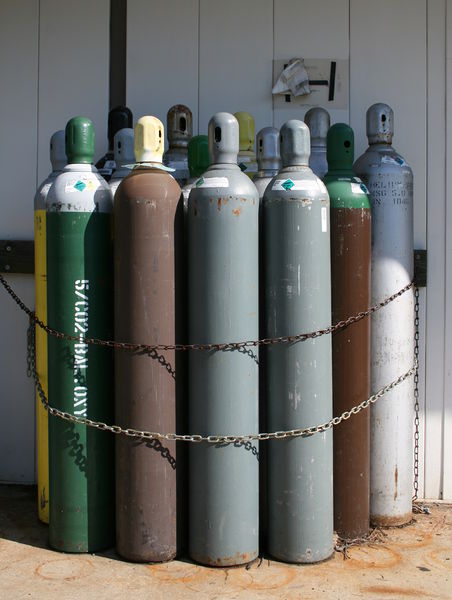 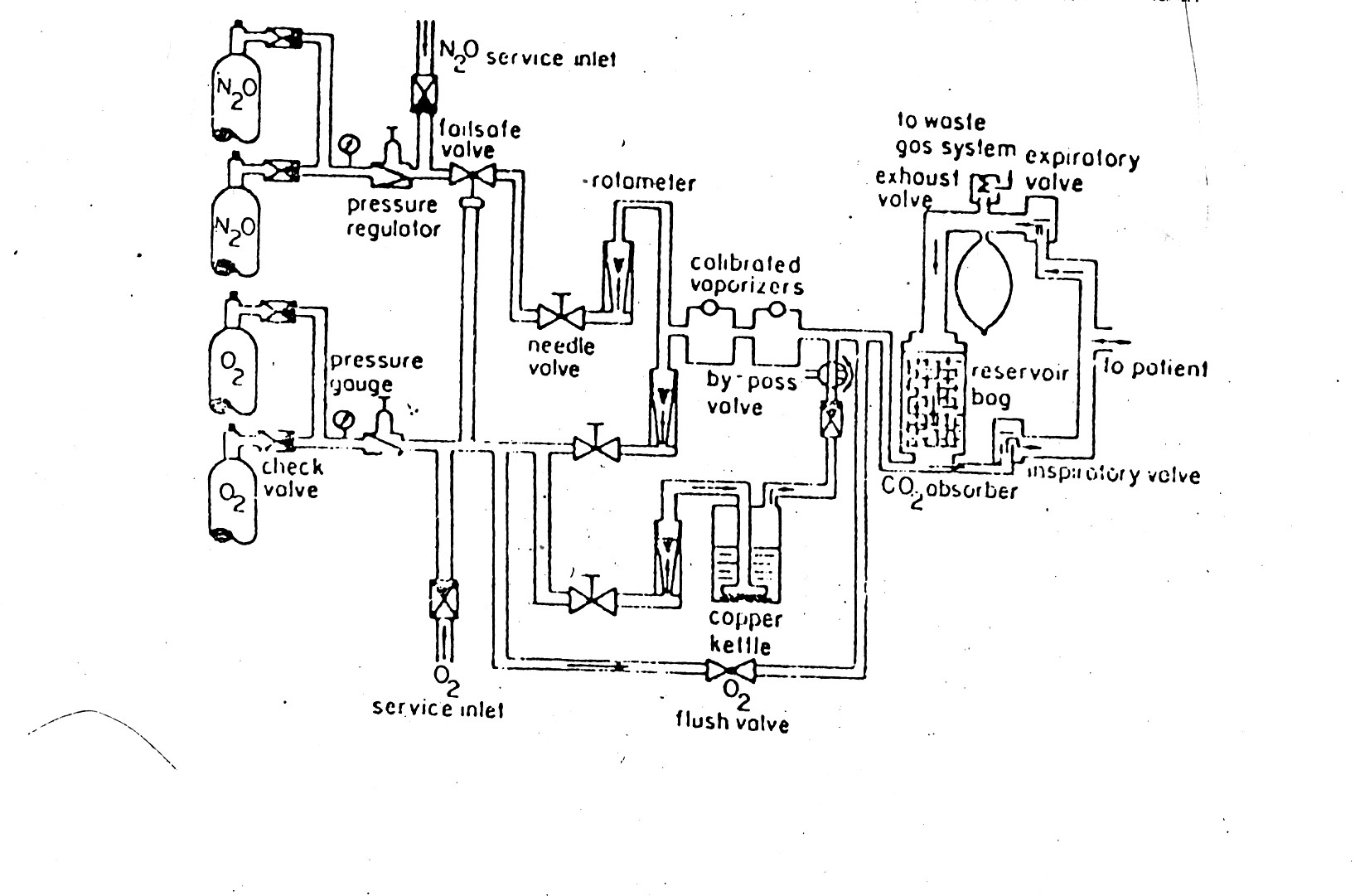 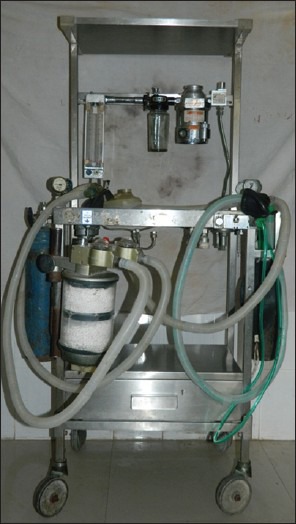 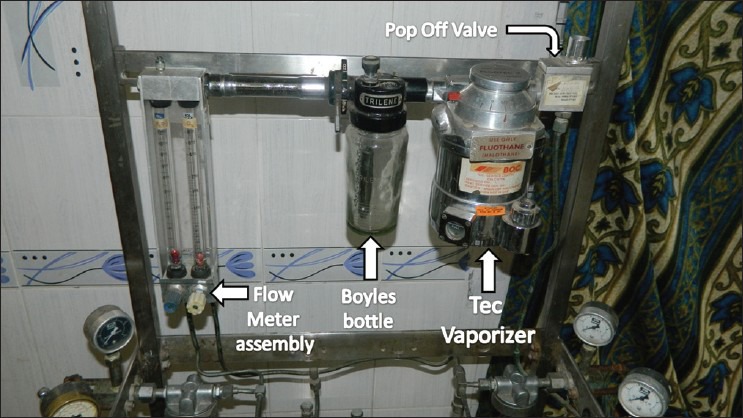 Pipeline Inlet Connections
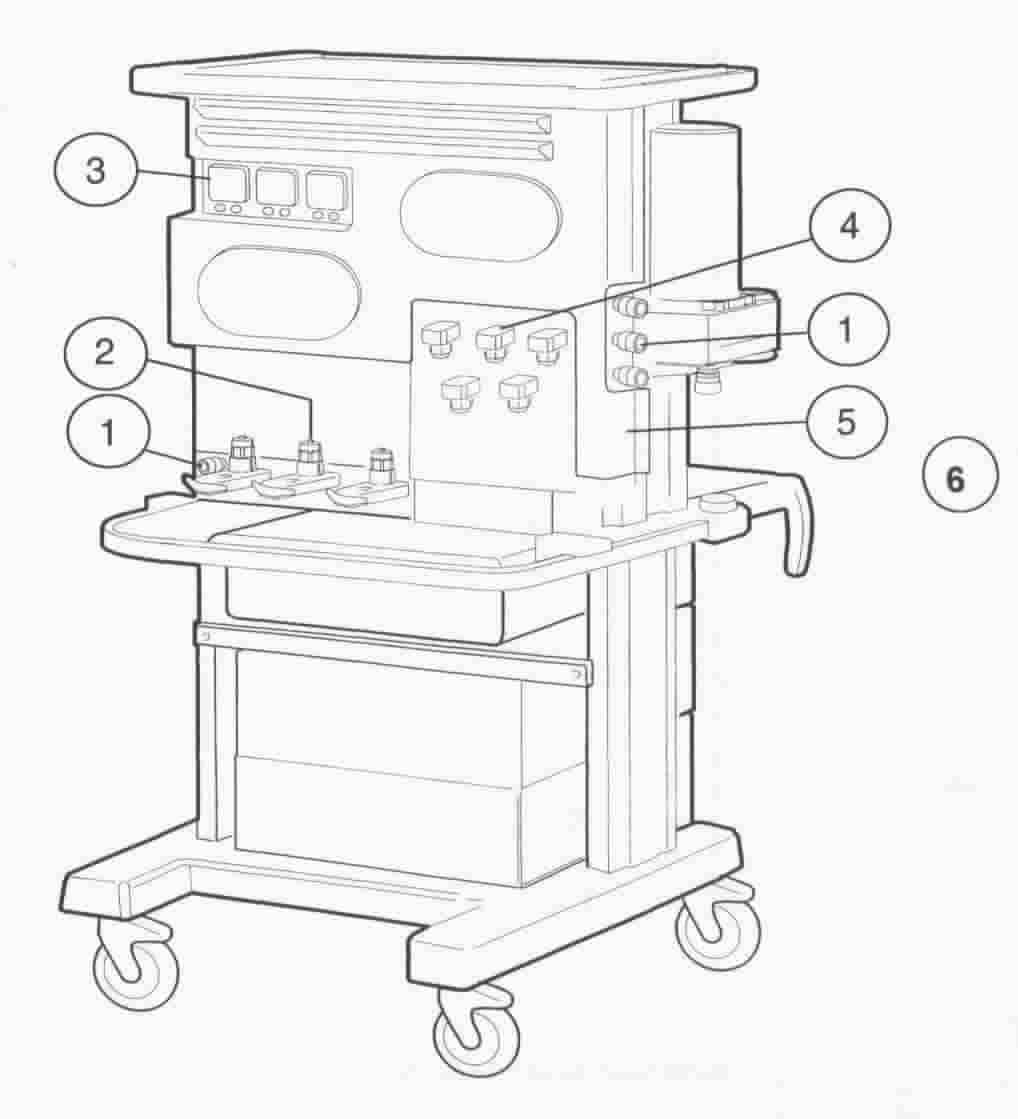 Circle System
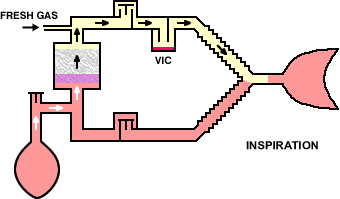 H tanks
Bulk Tanks
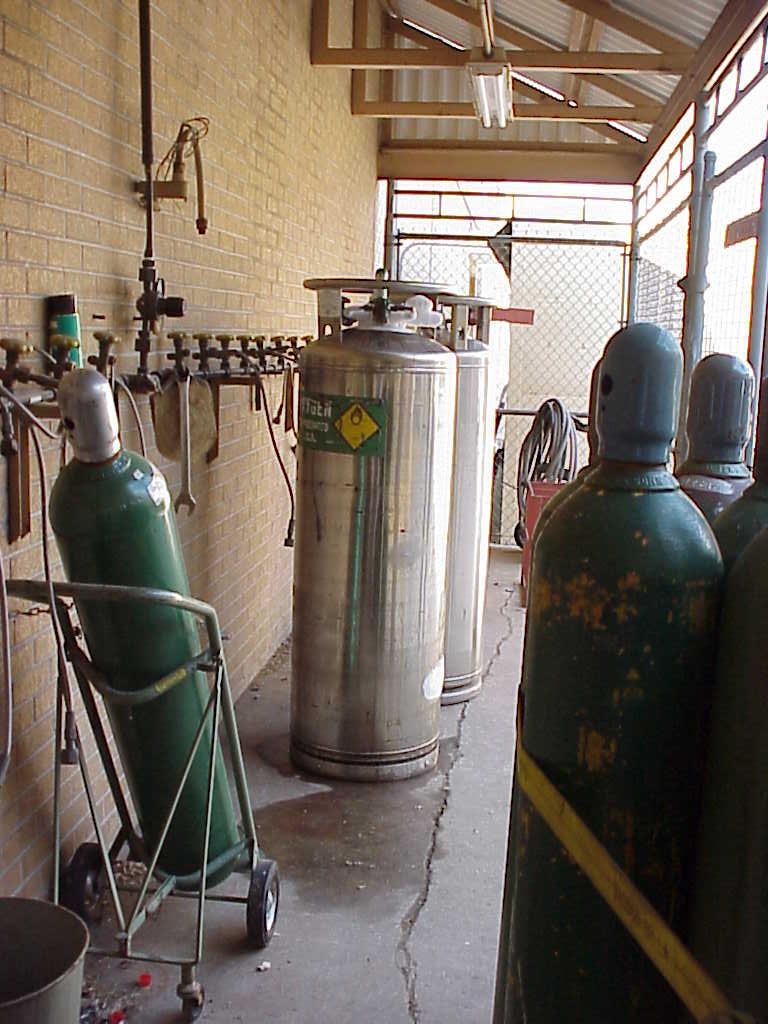 E Size Compressed Gas Cylinders
PIPELINES
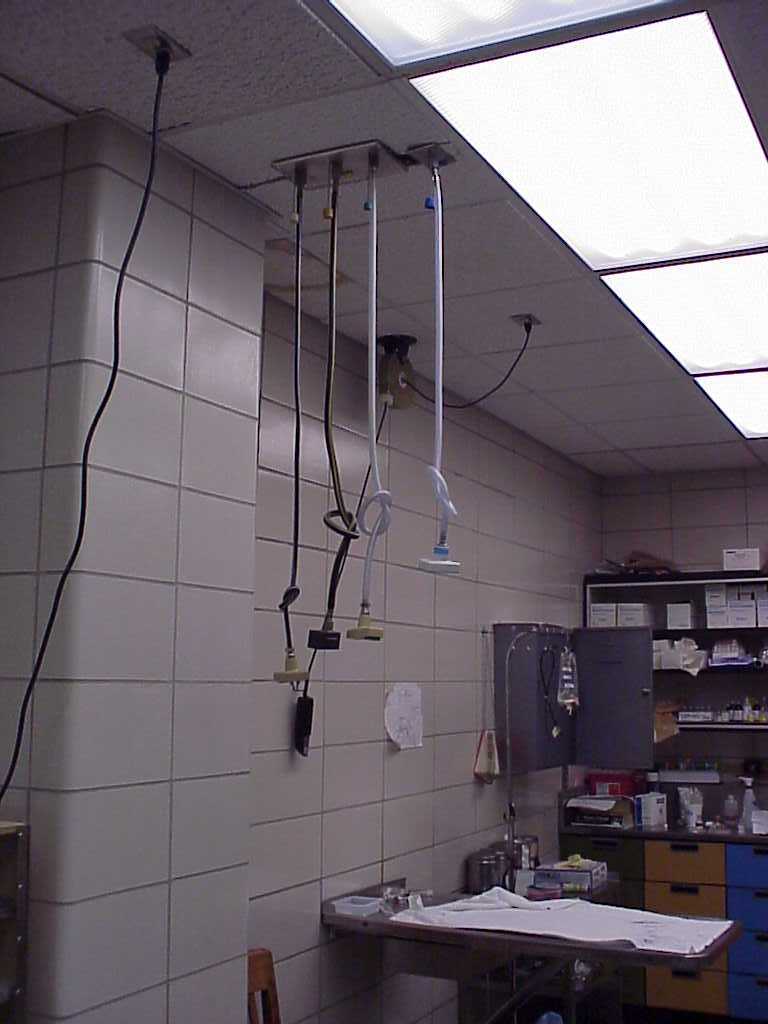 PIPELINE CONNECTION
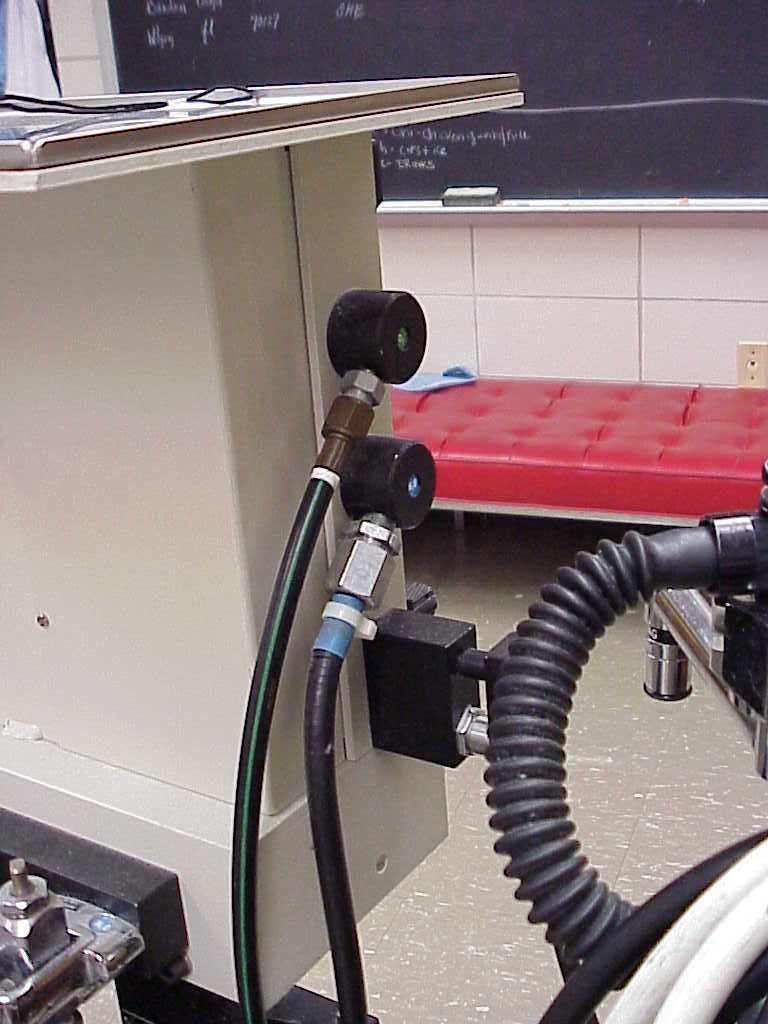 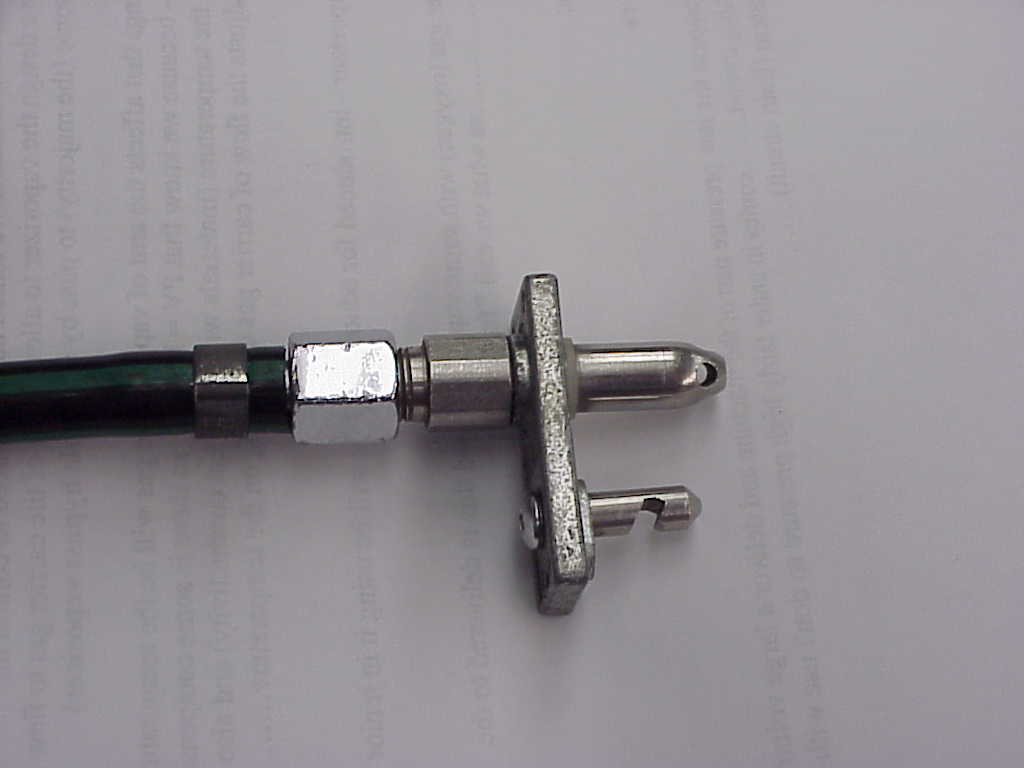 Oxygen Pressure Failure Devices
A Fail-Safe valve
Fail-safe valves do not prevent administration of a hypoxic mixture because they depend on pressure and not flow.
Telegram.me/ANESTHLAND
High-Pressure Regulator
Provides 50 psi to an oxygen-powered, ventilation device.
Flow rate cannot be controlled
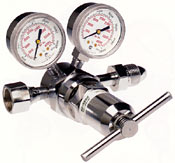 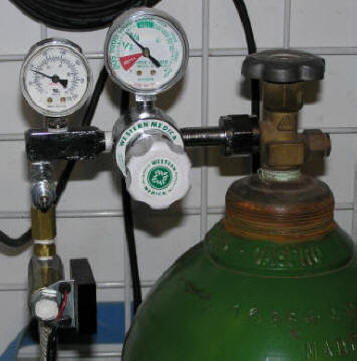 24
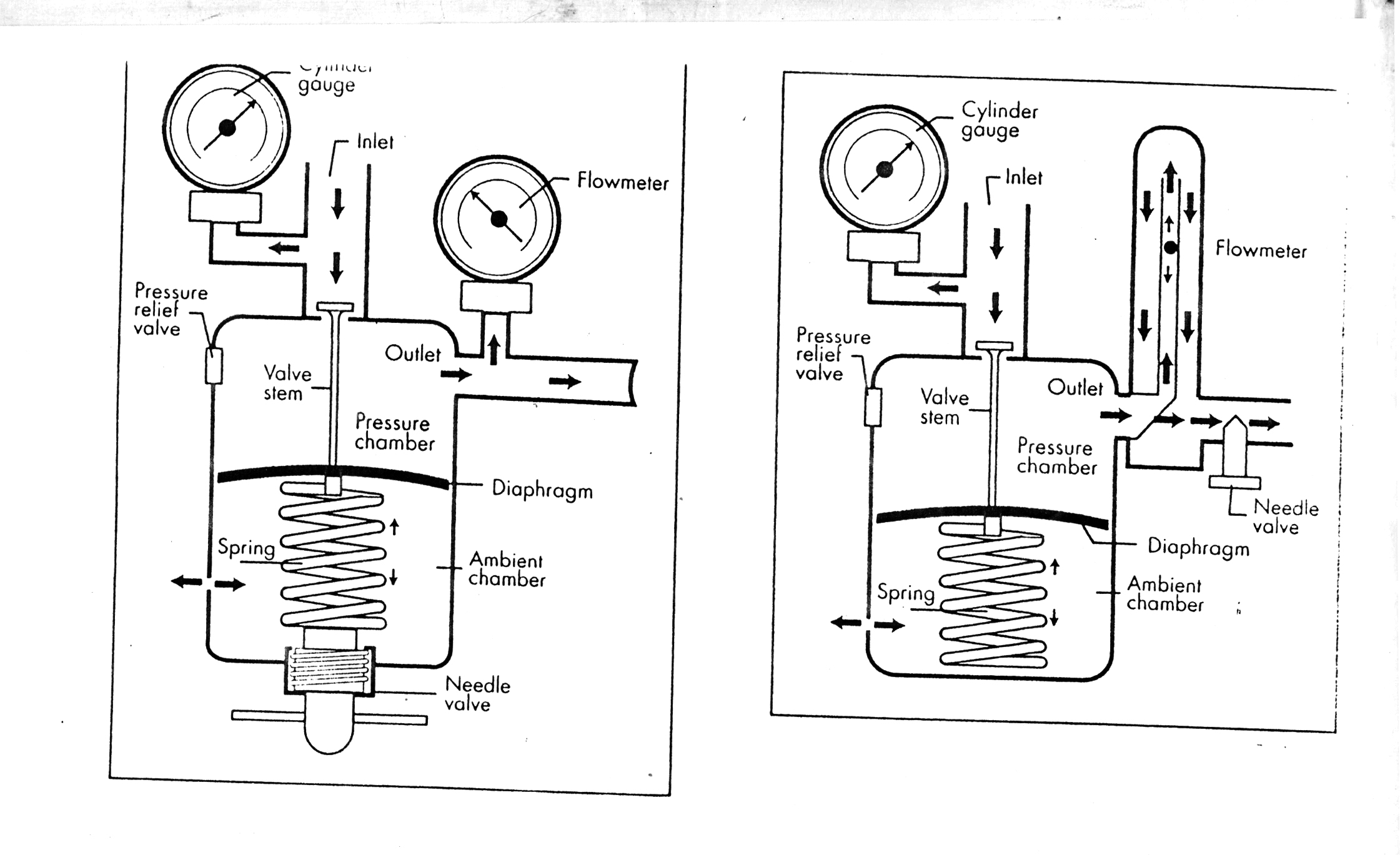 Low Pressure  Regulator
Permit oxygen delivery to the patient at a desired rate in liters per minute
Flow rate can go from 1 to 25 liters/min.
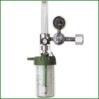 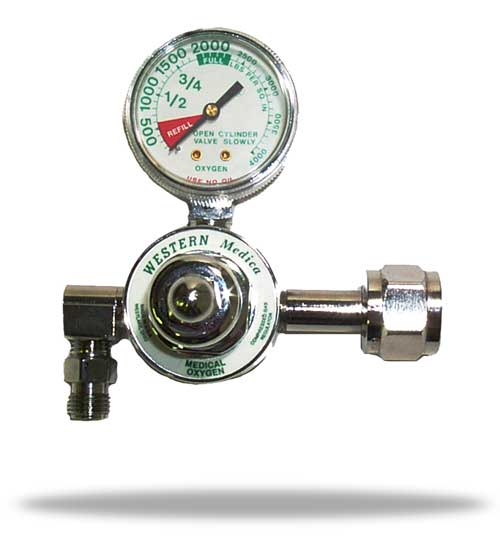 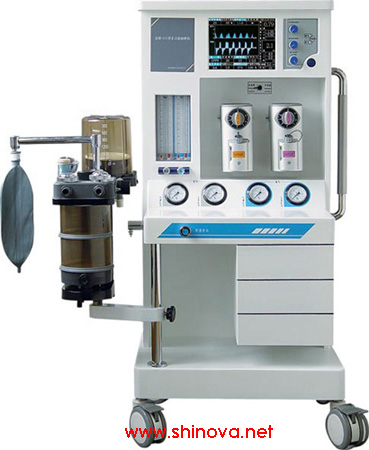 27
ventilator
Flow meter
bellow
vaporizer
Corrugated tube
APL valve
Scavenging system
Soda lime
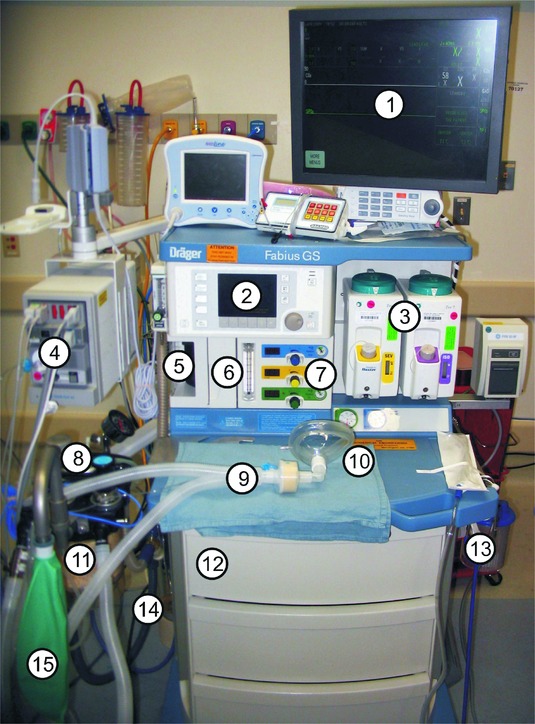 29
[Speaker Notes: Caption
Fig 1  
A modern day anesthesia machine. (1) Physiologic monitor display; (2) Ventilator control; (3) Vaporizers; (4) Patient monitor connection module; (5) Ventilator; (6) Flowmeter; (7) Flow control valves; (8) Adjustable pressure limiting (APL) valve; (9) Breathing circuit; (10) Mask; (11) CO2 absorbent; (12) Storage drawers; (13) Suction canister; (14) Scavenging system; (15) Reservoir bag.
Extracts from the Article What's this?]
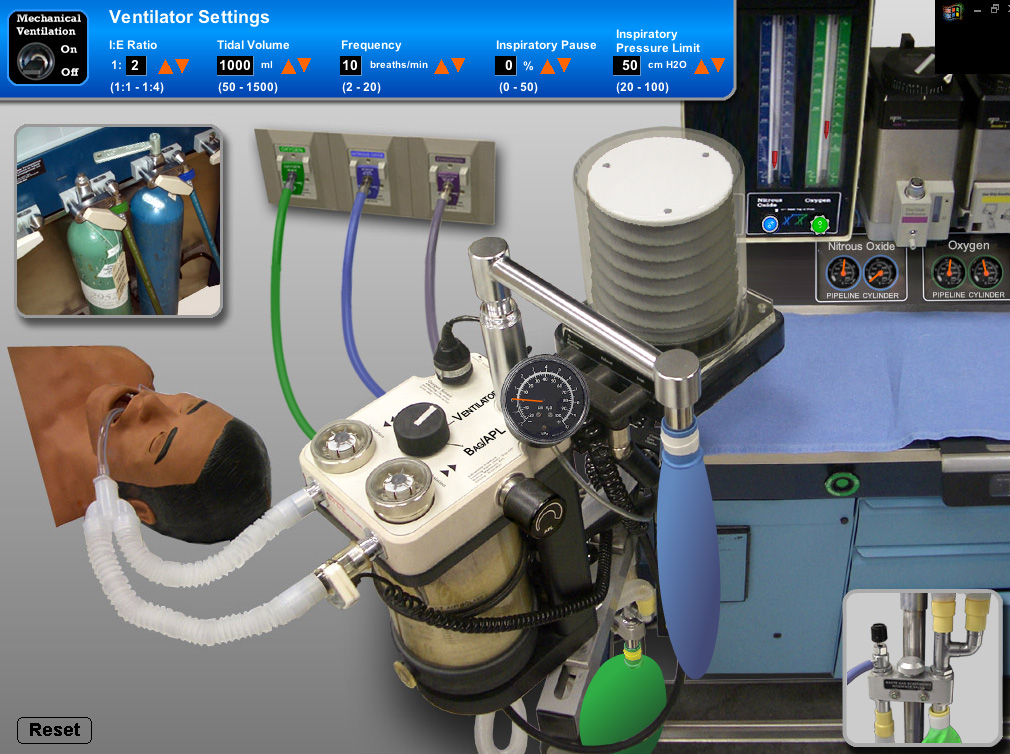 30
APL VALVE
FLOEMETER (جریان سنج)
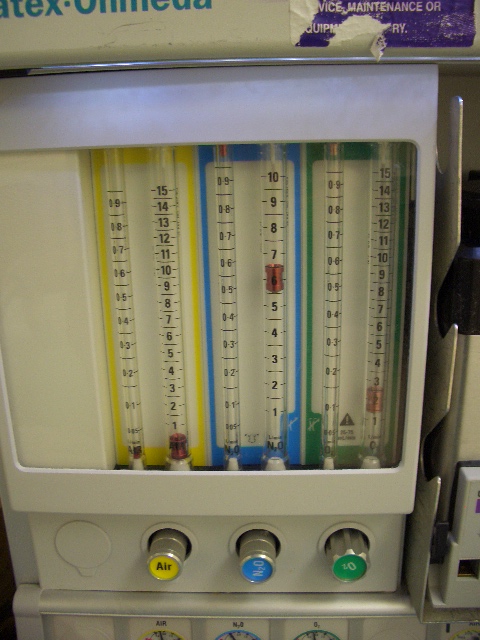 32
تبخیرکننده Vaporizers
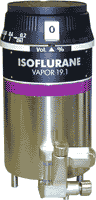 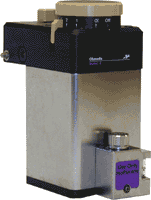 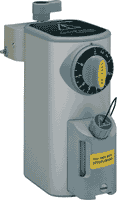 33
Double-canister absorbers
Co2 absorber
Sodalime  
Barylime



Telegram.me/ANESTHLAND
Sodalime
Chemical components
The main components of soda lime are
Calcium hydroxide, Ca(OH)2 (about 75%), 
Water, H2O (about 20%), 
Sodium hydroxide, NaOH (about 3%), and 
Potassium hydroxide, KOH (about 1%).
Chemical reaction
The overall reaction is:
CO2 + Ca(OH)2 → CaCO3 + H2O + heat (in the presence of water)
The reaction can be considered as a strong base catalysed, water facilitated reaction.
steps:
1) CO2 + H2O → CO2 (aq) (CO2 dissolves in water - slow and rate  	                                         determining)2) CO2 (aq) + NaOH → NaHCO3 (bicarbonate formation at high pH)3) NaHCO3 + Ca(OH)2 → CaCO3 + H2O + NaOH (NaOH recycled to  	                                                               step 2) - hence a catalyst)
Each mole of CO2 (44g) reacted produces one mole of water (18g)